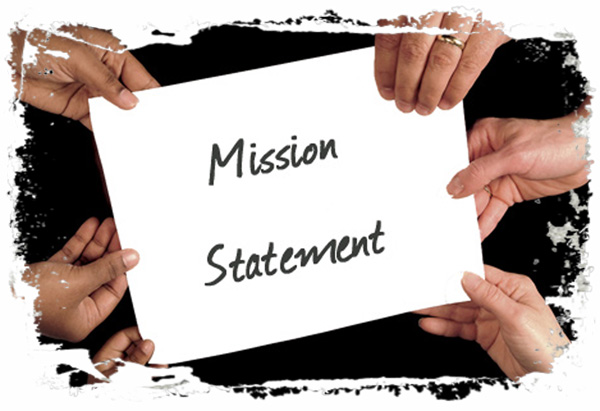 Examples
Get Inspired!
What is a Mission Statement?
A mission statement is…
A “written roadmap of business/personal/family/school priorities”
  A statement that sums up “who you are and what your purpose is”
  A way to make sure you’re “on the right track” to achieving your goals
  Your purpose in life.  It is what is in your heart and what matters to you.
What is a Mission Statement?
A mission statement is…
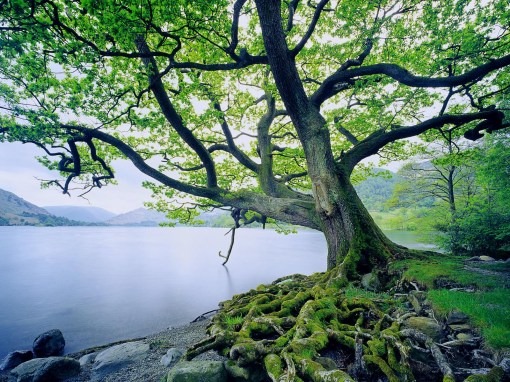 “… like a tree with deep roots.  It is stable and isn’t going anywhere, but it is also alive and continually growing.”      	- Sean Covey
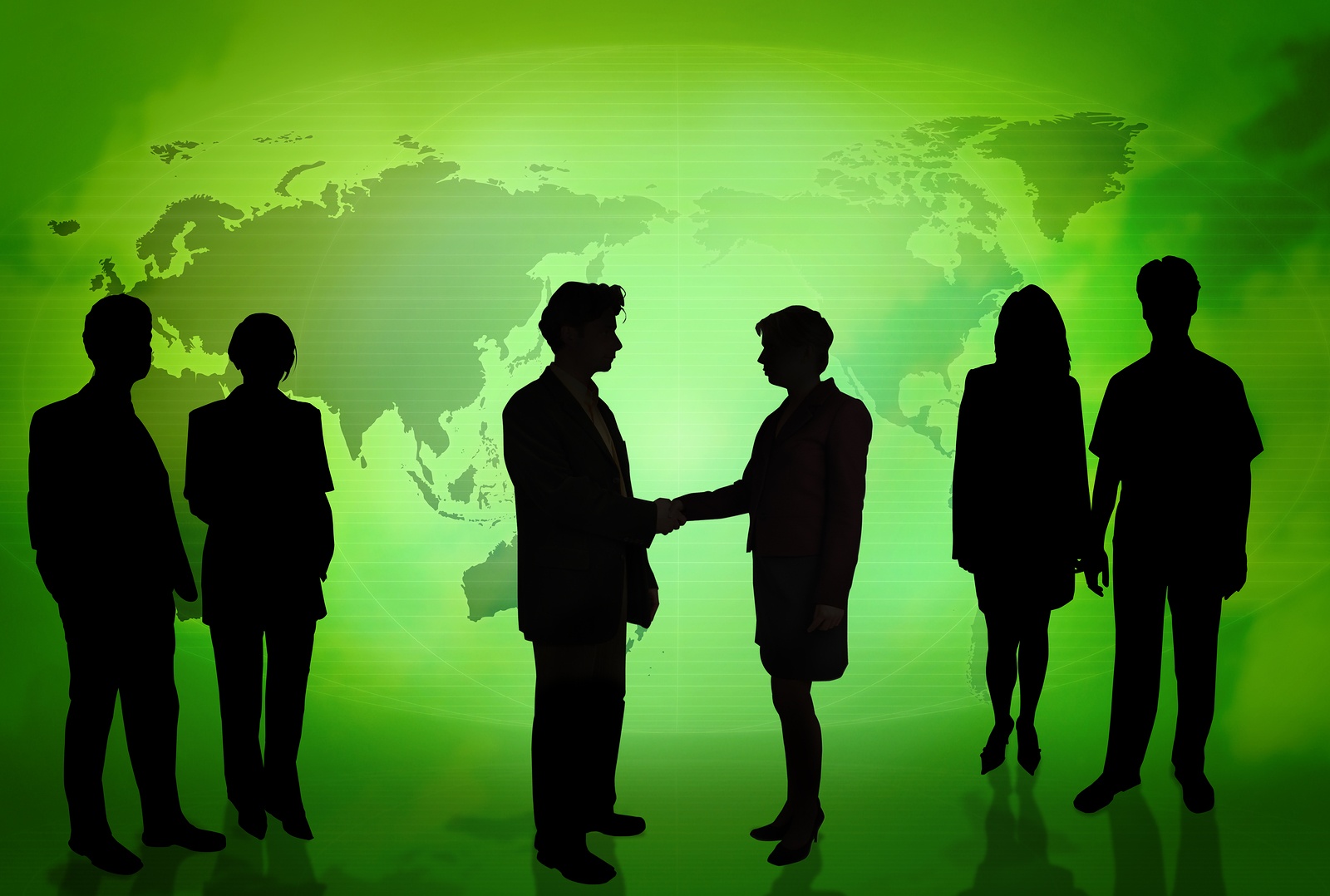 Corporate Mission Statement Examples…
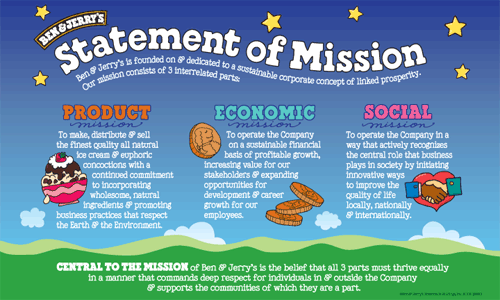 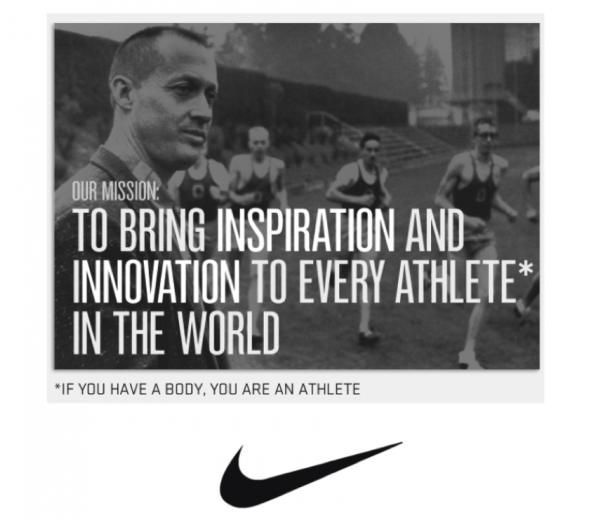 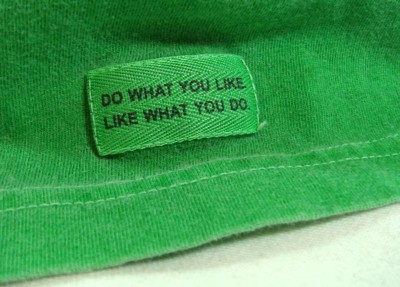 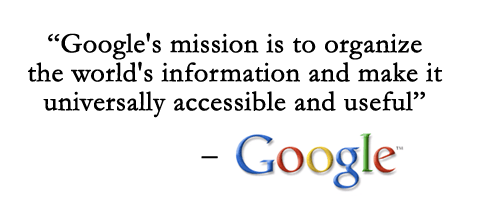 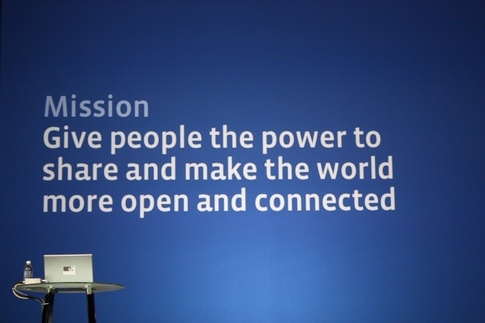 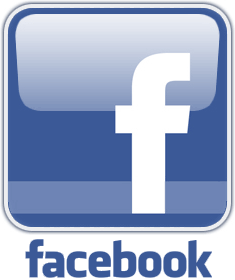 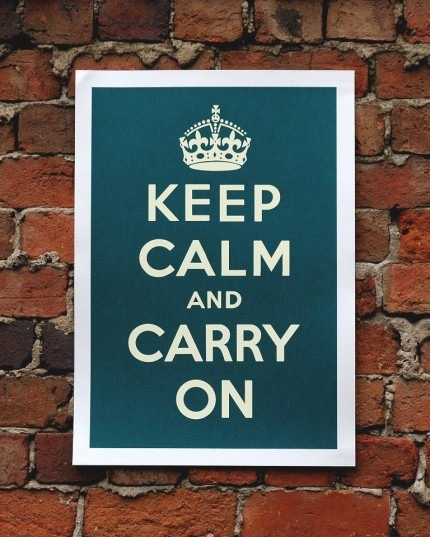 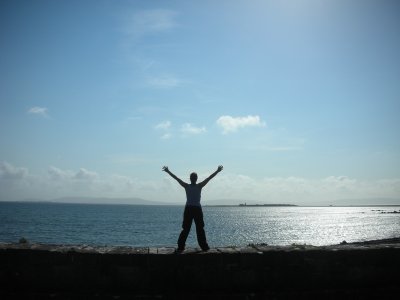 Personal Mission Statement Examples…
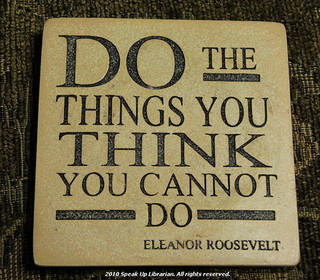 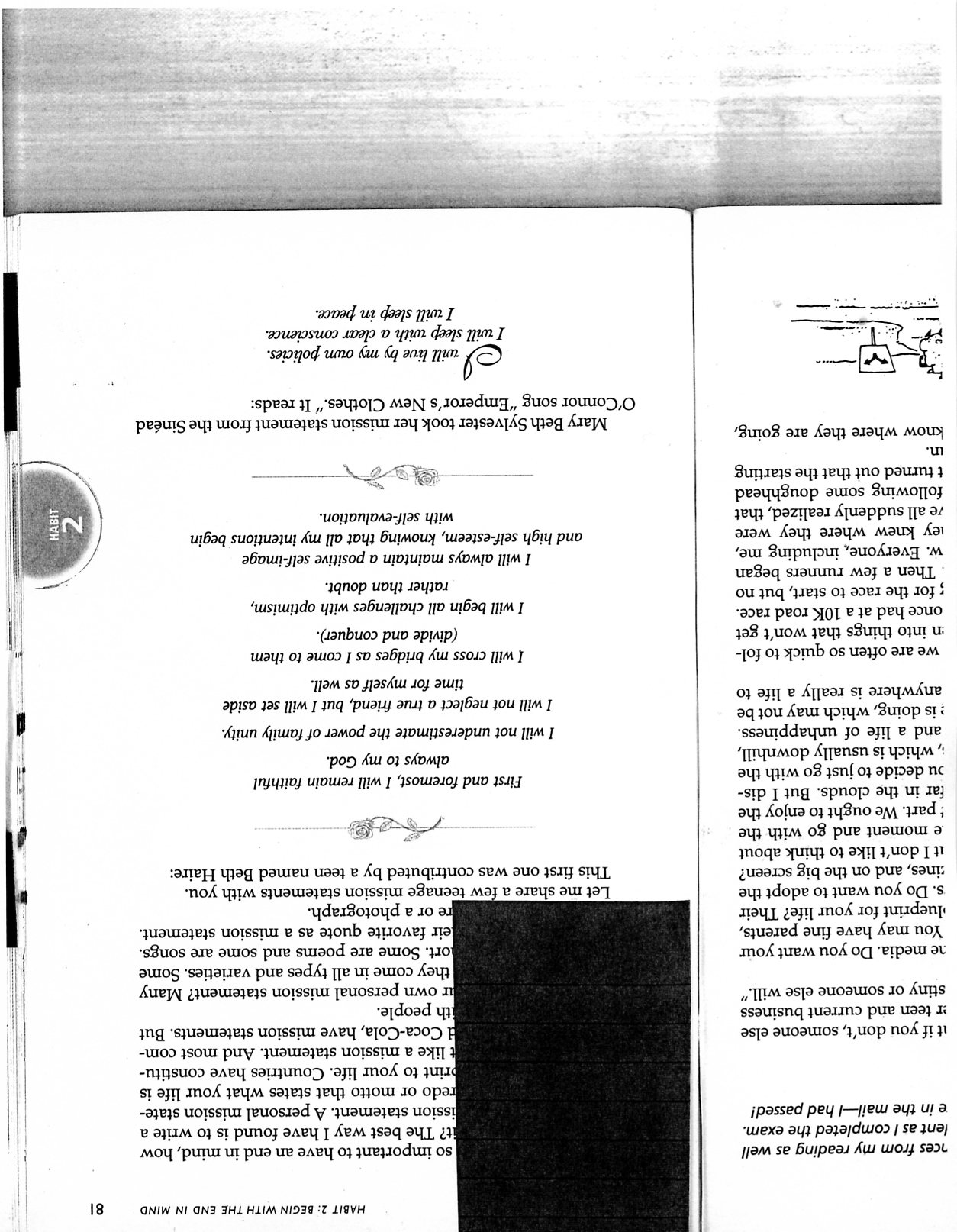 Covey, Sean. The 7 Habits of Highly Effective Teens: The Ultimate Teenage 	Success Guide. New York: Simon & Schuster, 1998. Print.
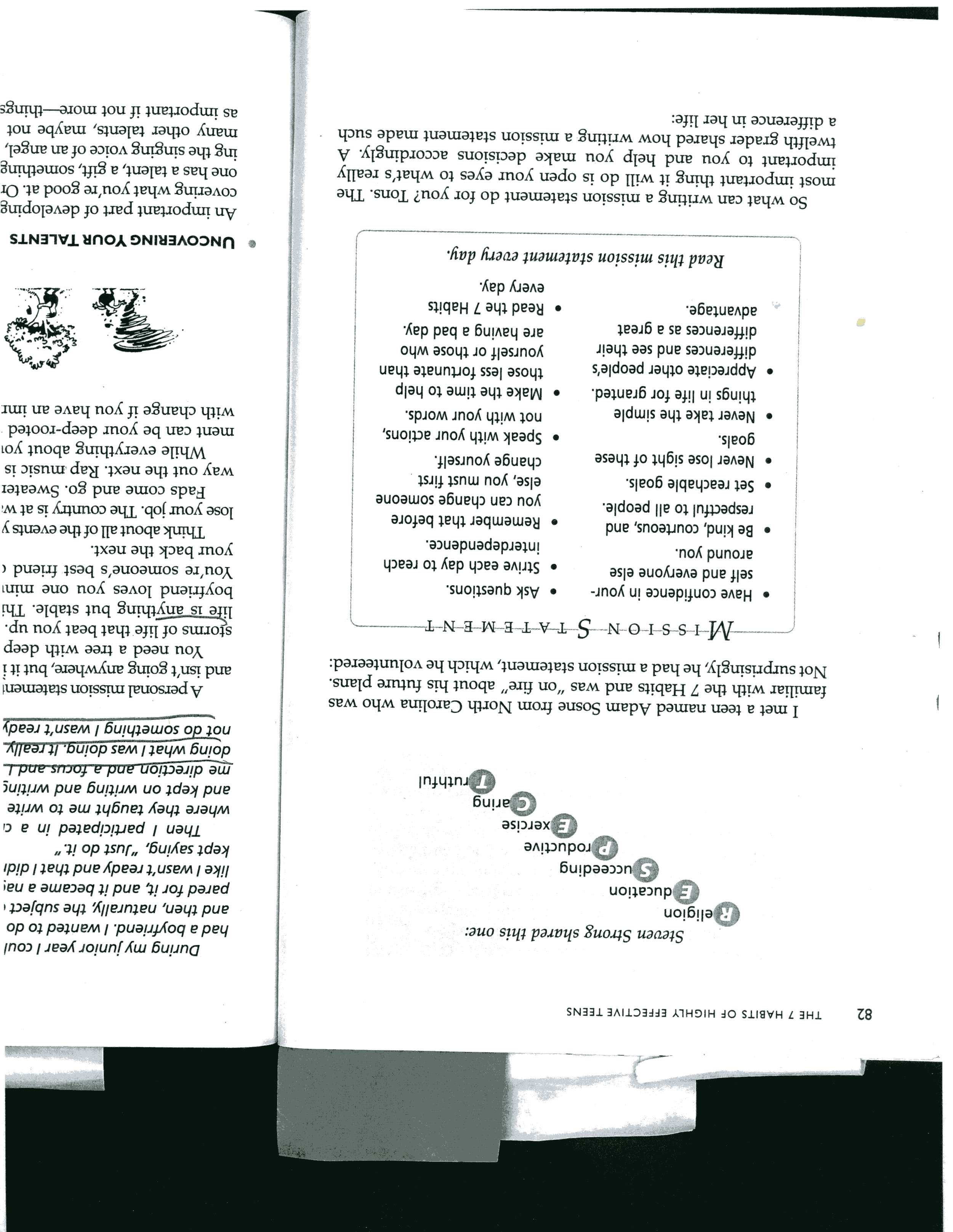 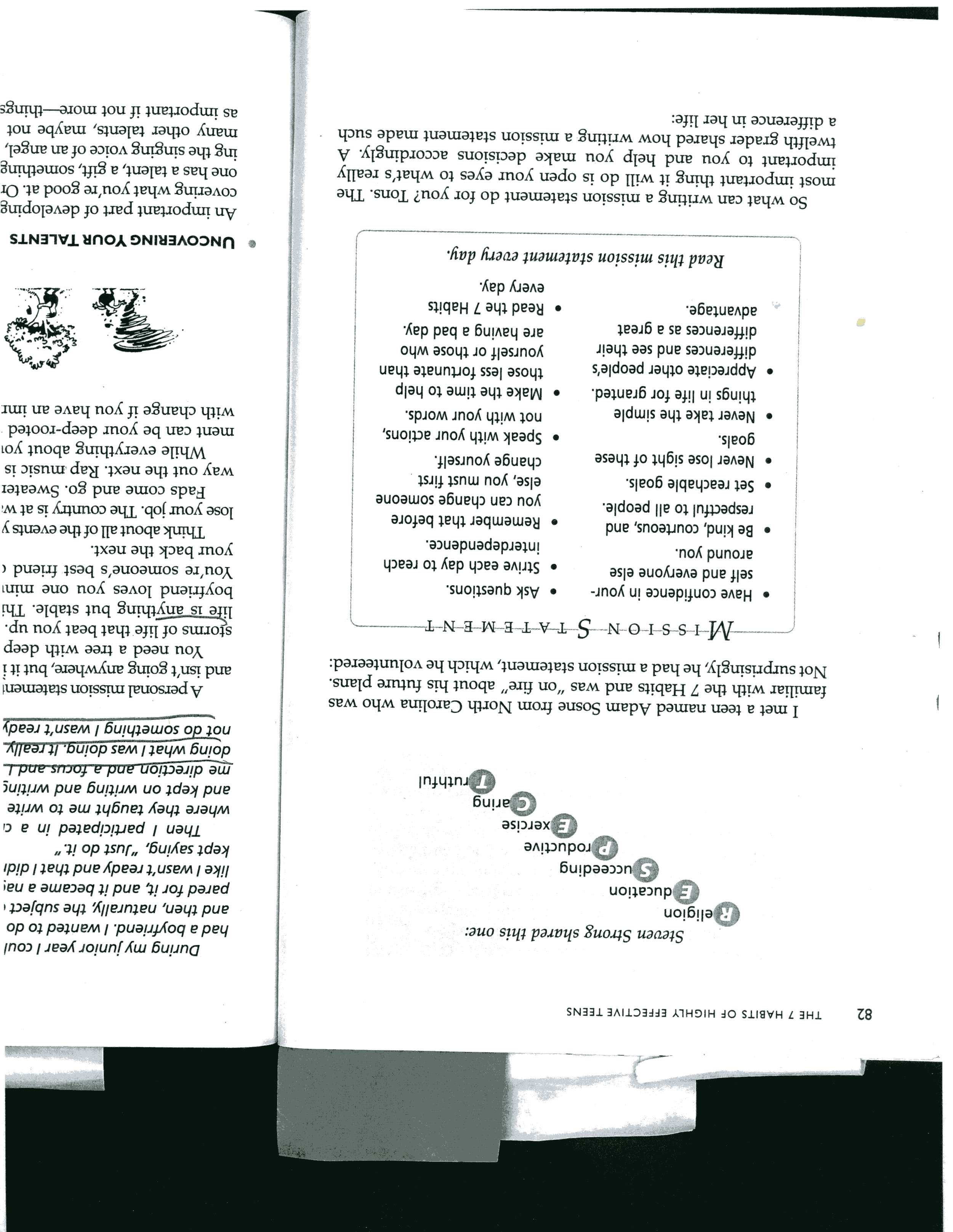 Covey, Sean. The 7 Habits of Highly Effective Teens: The Ultimate Teenage 	Success Guide. New York: Simon & Schuster, 1998. Print.
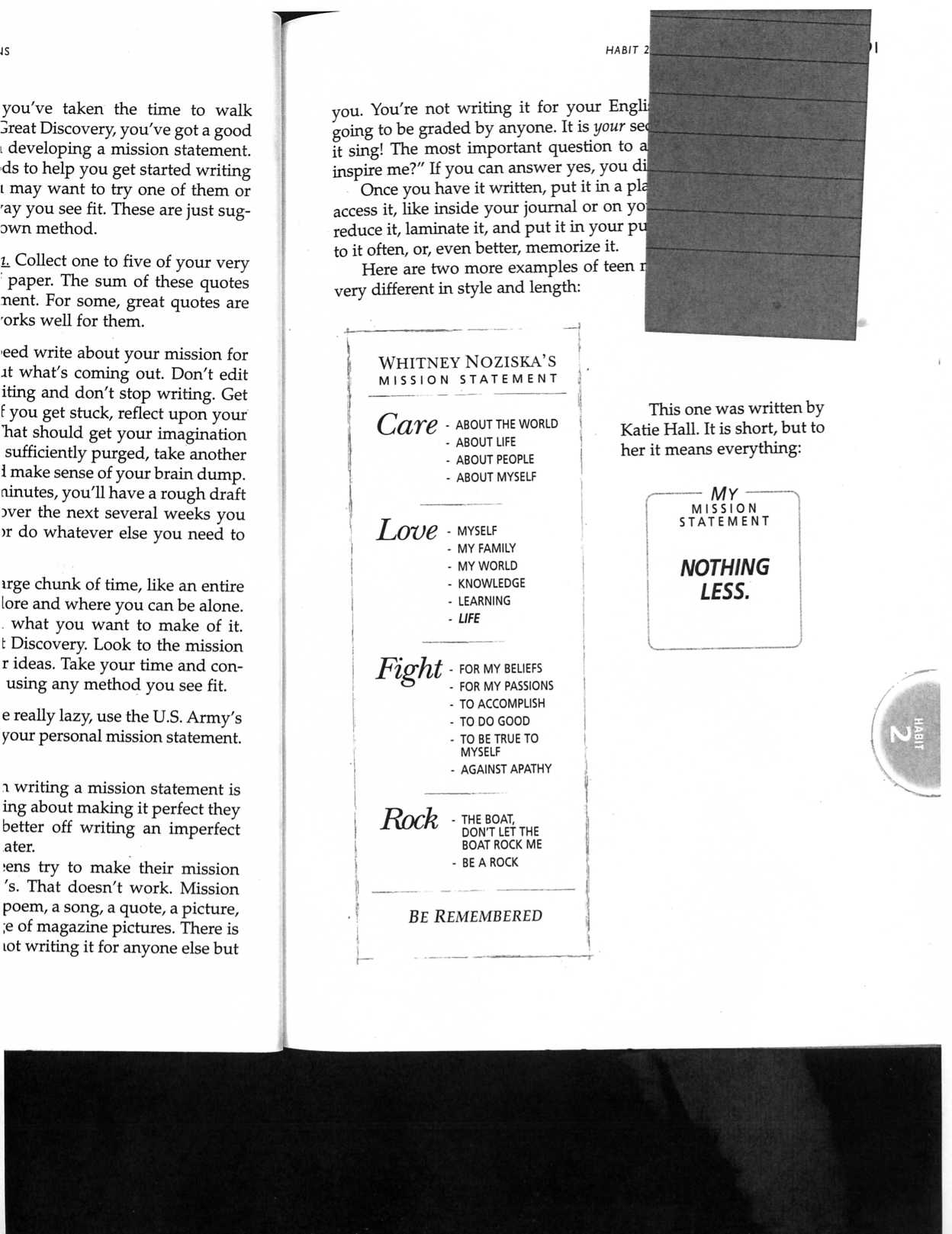 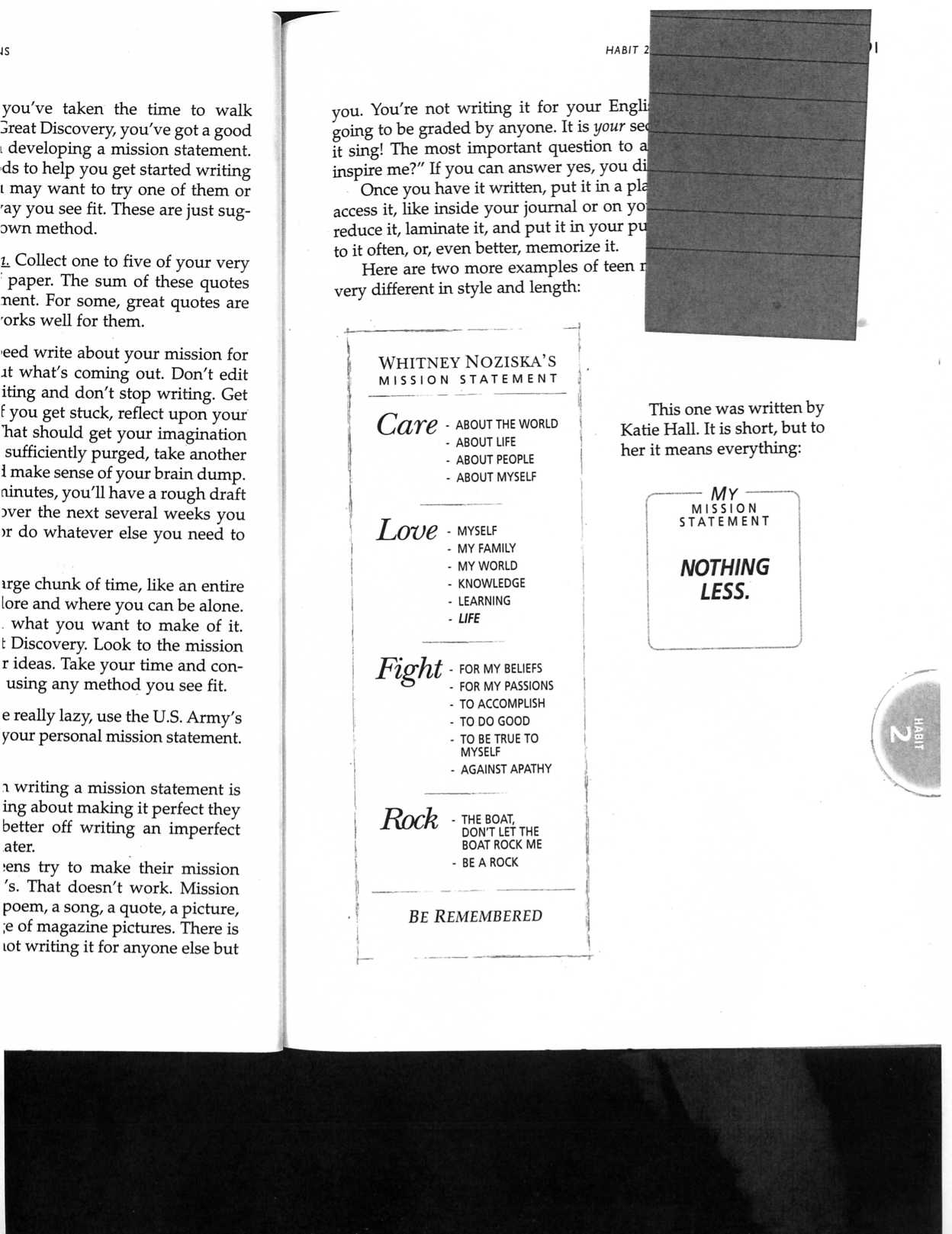 Covey, Sean. The 7 Habits of Highly Effective Teens: The Ultimate Teenage 	Success Guide. New York: Simon & Schuster, 1998. Print.
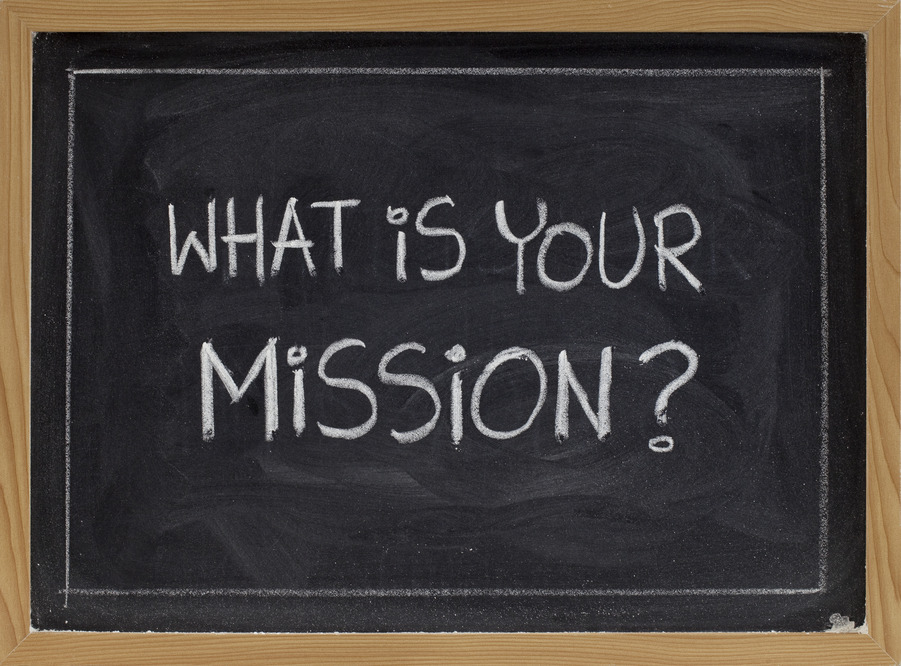